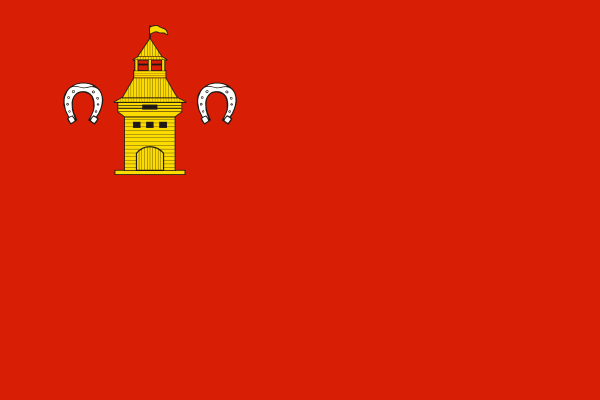 ШЕБЕКИНО
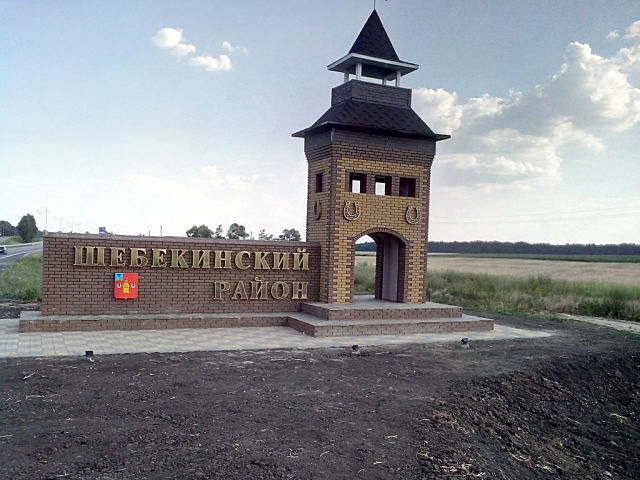 По стихотворению А.В. Тарасова
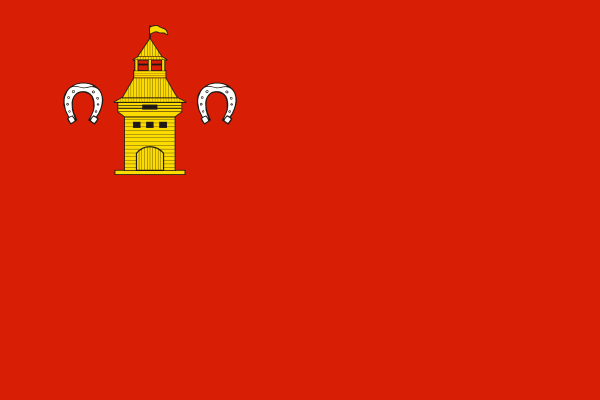 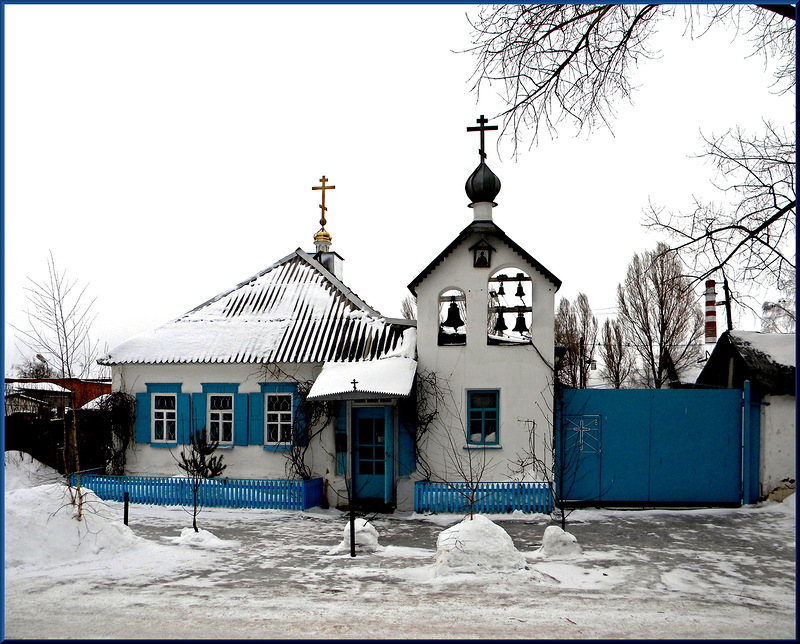 Невзрачен для кого-то город мой,
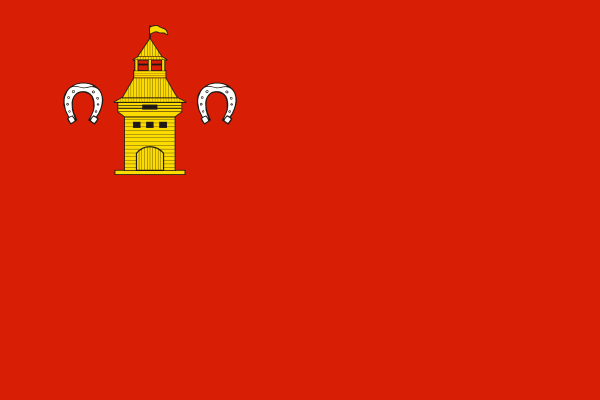 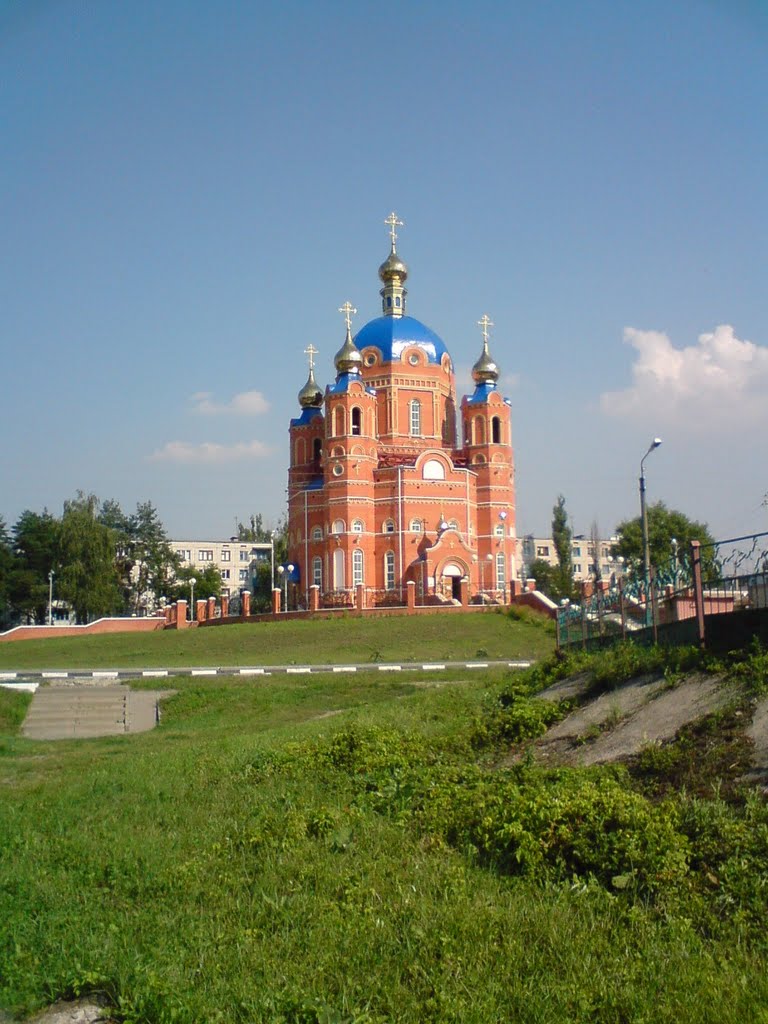 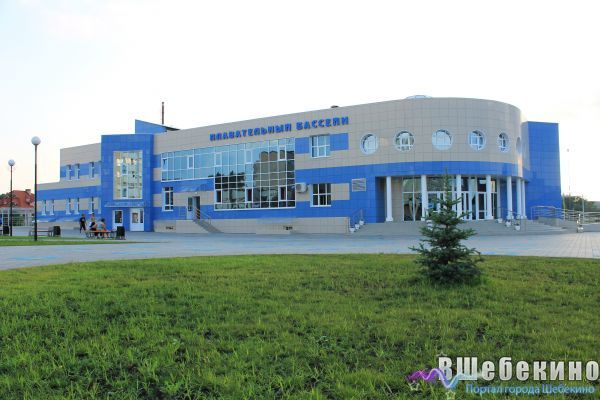 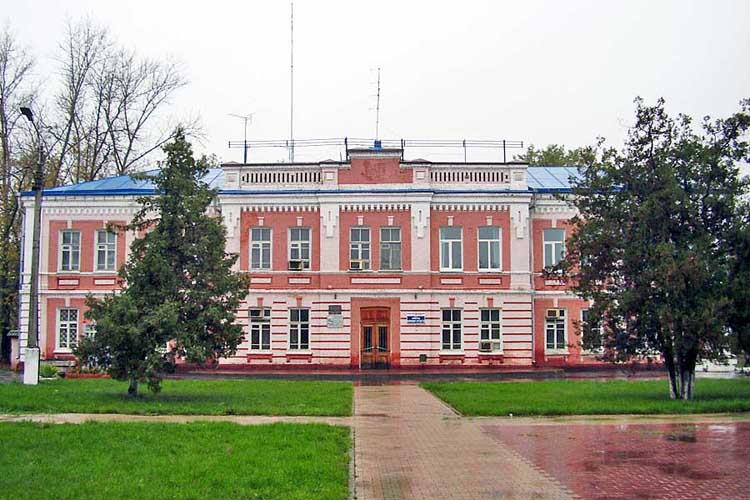 В нем суперсовременных нету зданий,
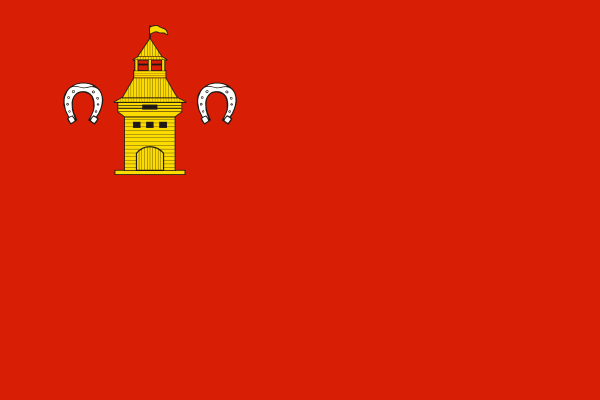 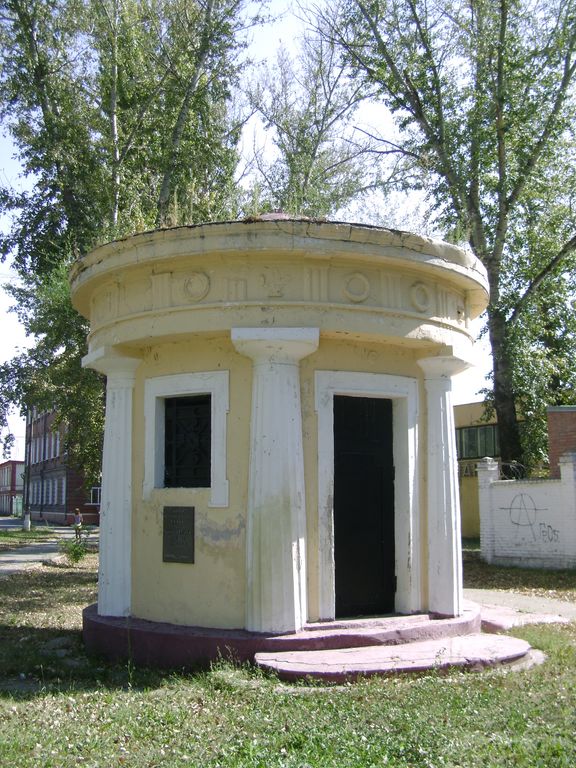 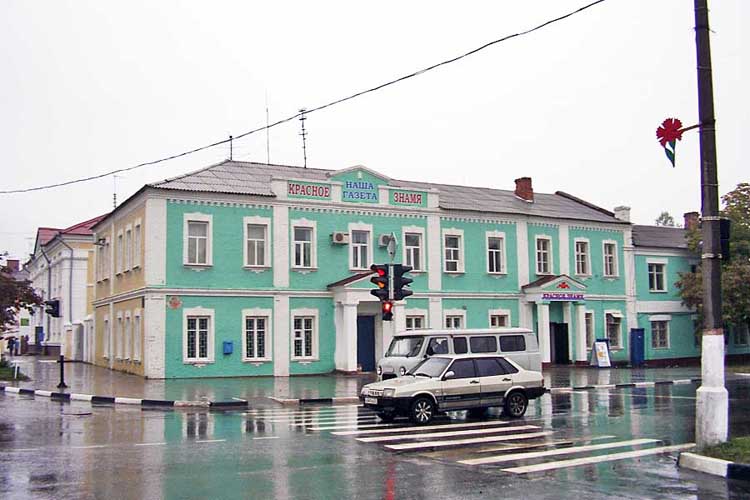 Глубокой он не дышит стариной,
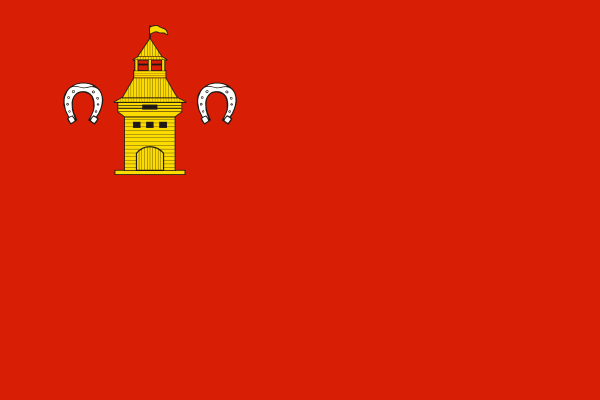 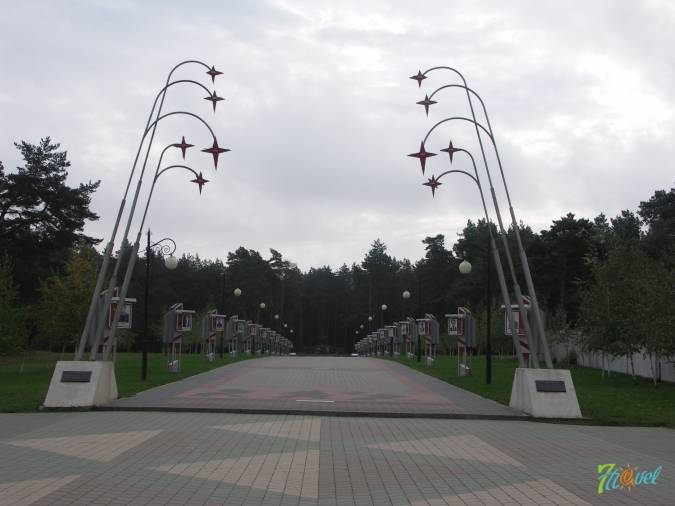 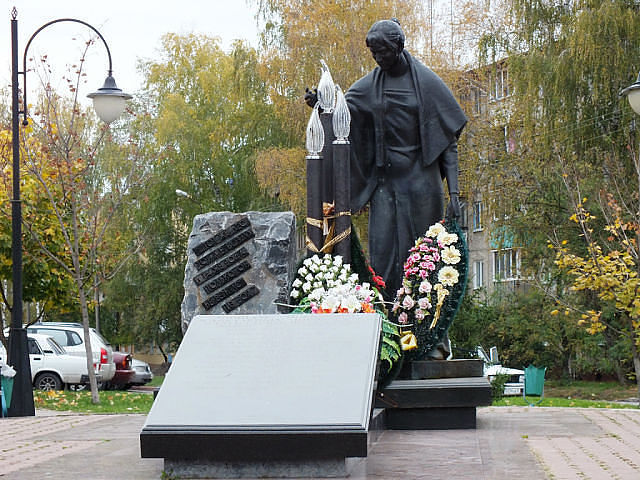 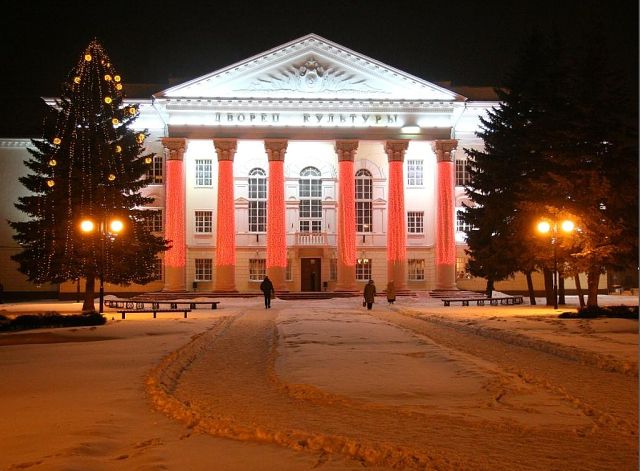 Мхом не оброс: ни сказов, ни преданий,
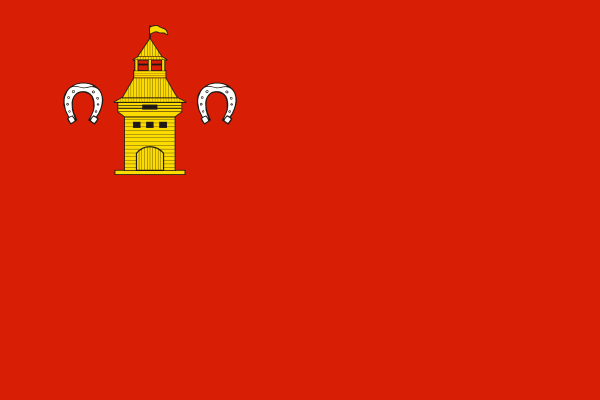 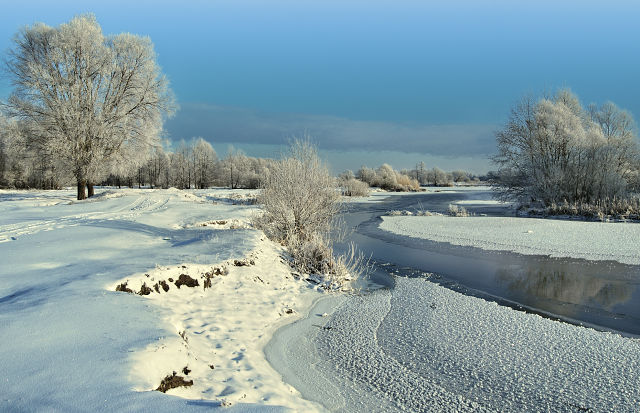 Зато бежит средь города река,
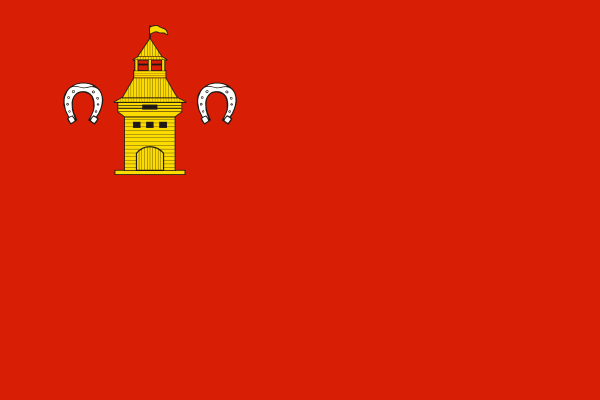 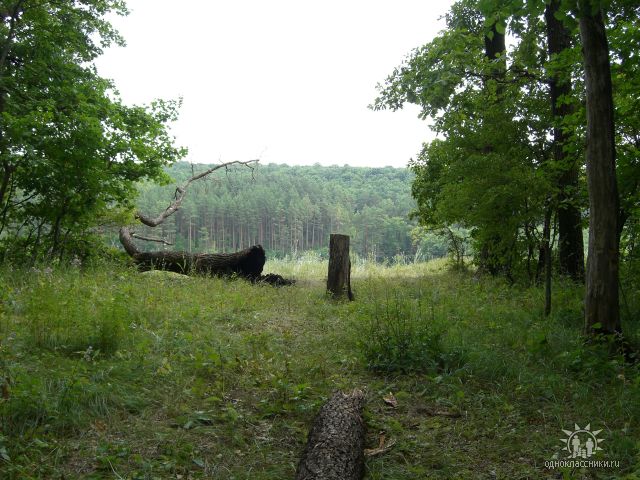 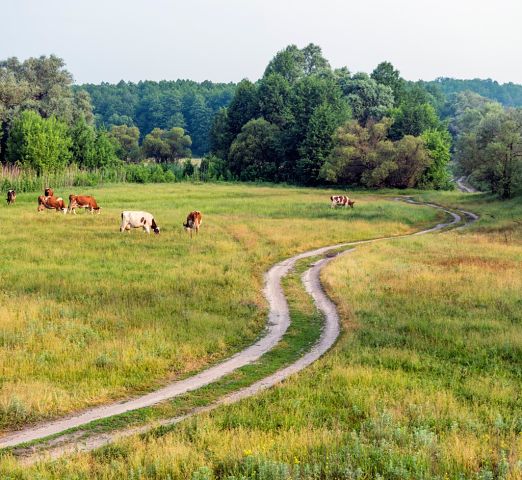 А по окраинам кайма лесов былинных,
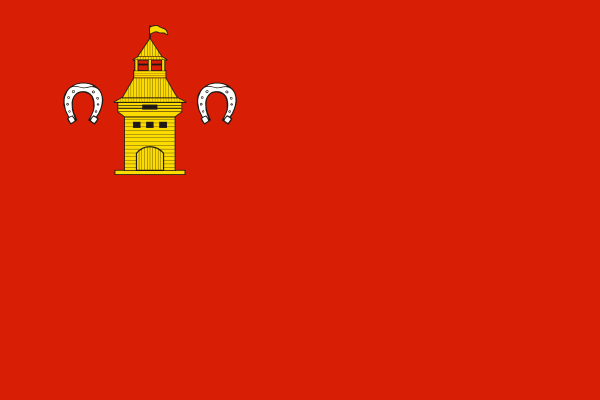 Верхушками дырявит облака
Гряда холмов в своем размахе дивном.
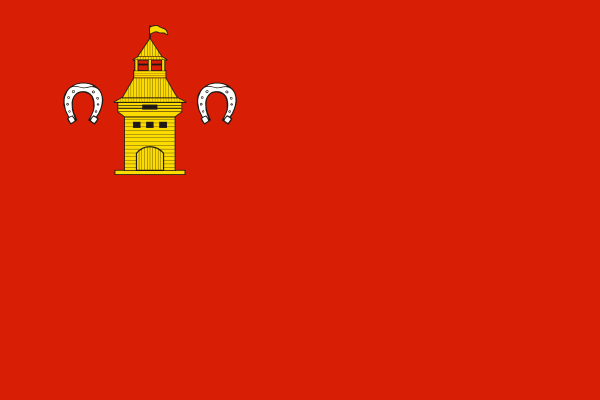 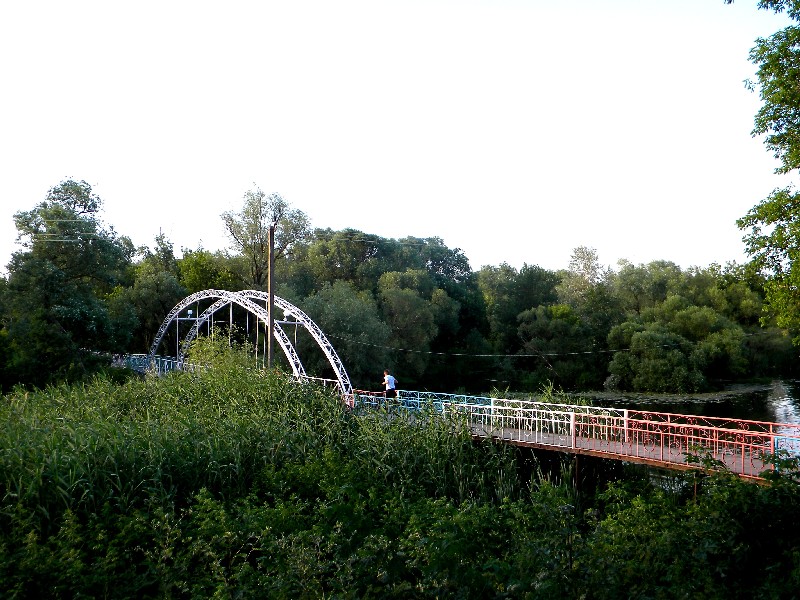 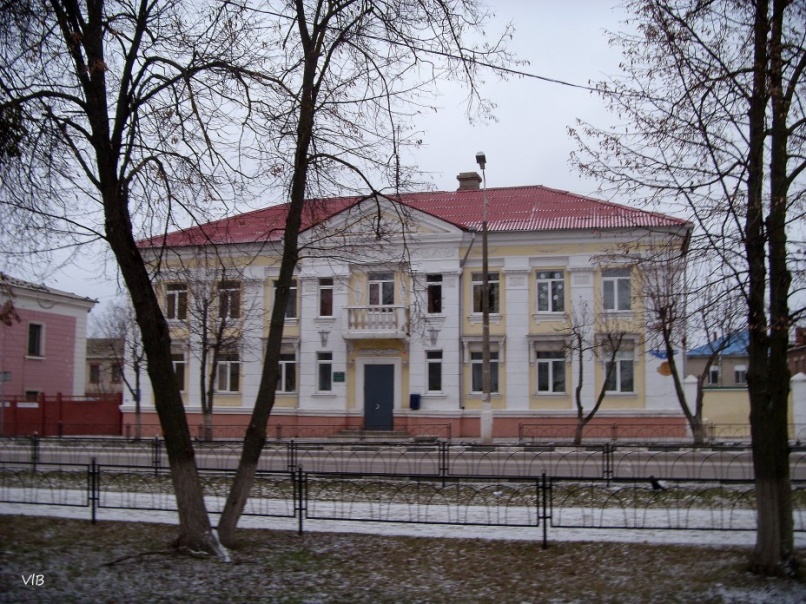 Пусть не на чем здесь глаз остановить,
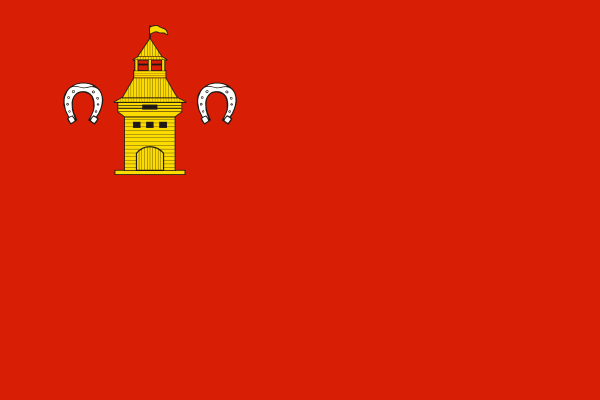 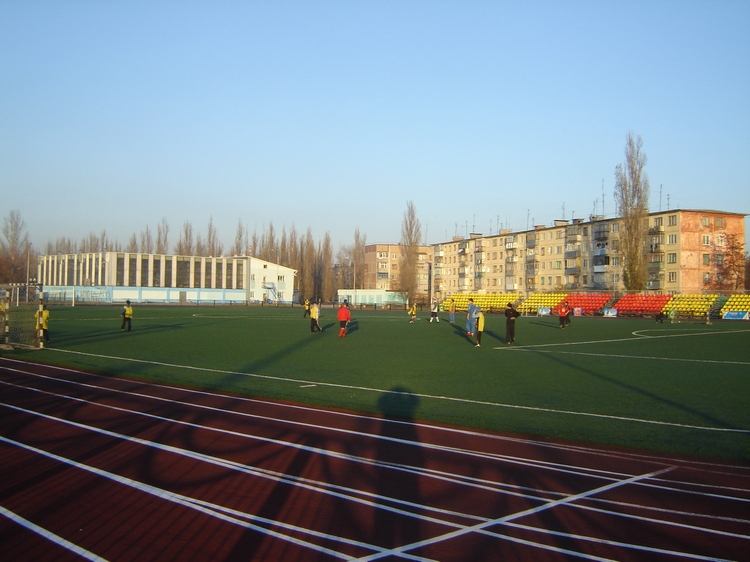 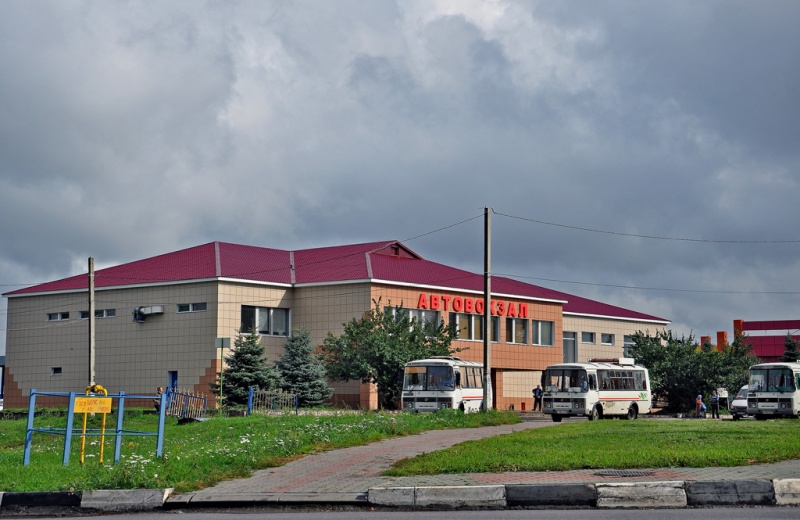 «Изюминки» здесь нету для кого-то.
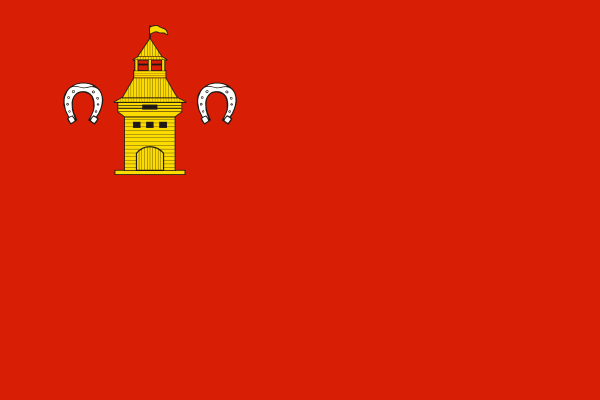 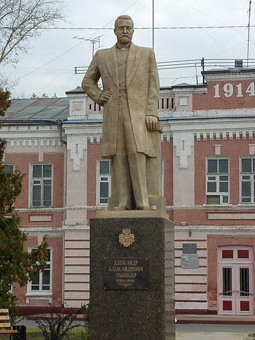 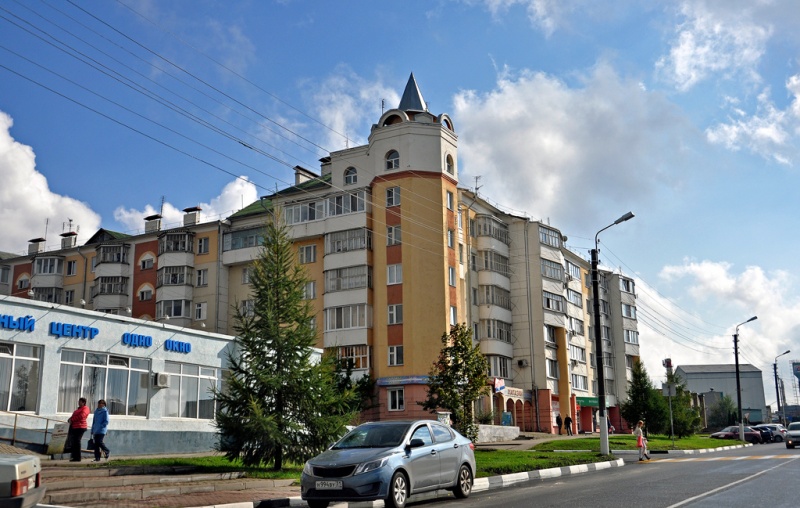 А мне здесь хочется работать и любить,
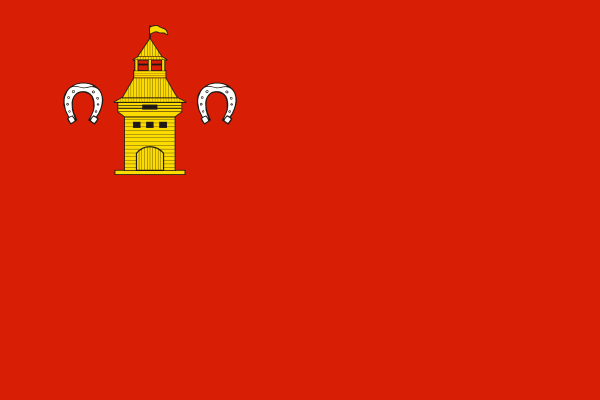 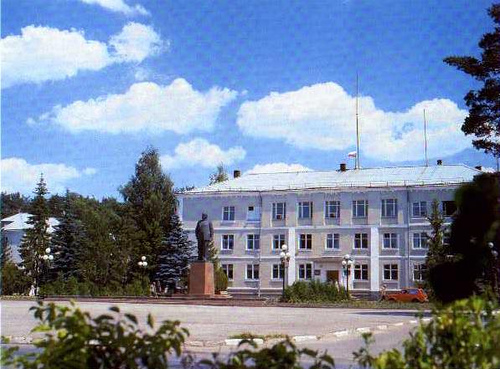 И уезжать куда-то неохота.